Enterprise Planning & Budgeting Cloud Service (EPBCS)
Don’t Just Plan it… Own it!
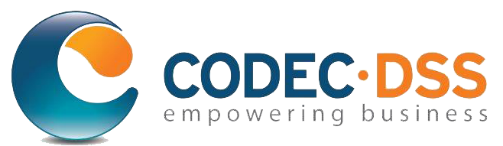 About me ...
1Z0-533 - Oracle Hyperion Planning 11 Certified Implementation Specialist

1Z0-531 - Oracle Essbase 11 Certified Implementation Specialist

1Z0-482 - Oracle Data Integrator 11g Certified Implementation Specialist

1Z0-591 - Oracle Business Intelligence Foundation Suite 11g Certified Implementation Specialist

1Z0-265 - Hyperion BI+ 9.3 Administrator

Hyperion Essbase 7.x Certification

Oracle Database Administrator 8i (OCA)
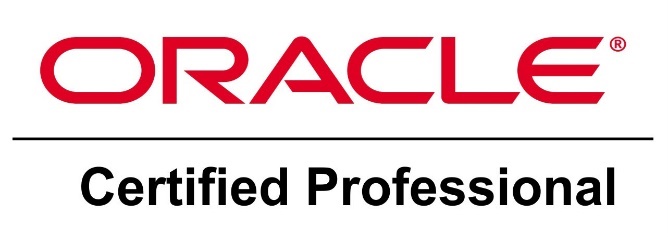 Luiz Fernando Cairo
EPM Senior Consultant
DBA Oracle
BI Specialist
lcairo@codecdss.ie
https://ie.linkedin.com/in/lfcairo
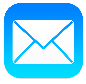 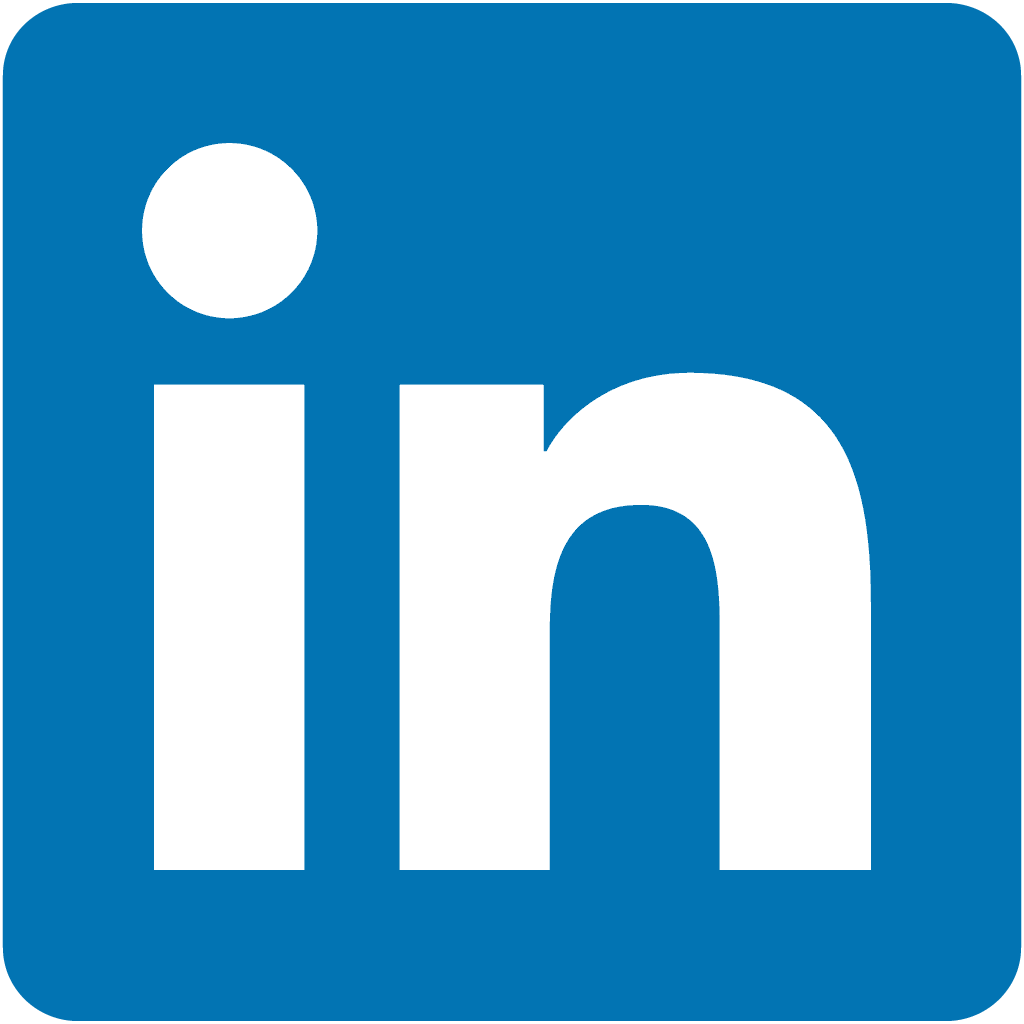 2
ORACLE  EPBCS
Deploy custom built processes for other lines of business
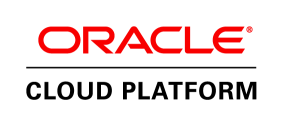 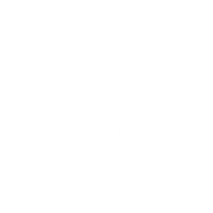 ENTERPRISE PLANNING
IT
WORKFORCE
FINANCIALS
Plan for the workforce of the future with the right talent in the right place at the right cost
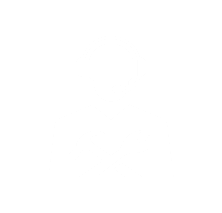 Pre-built Configurable Framework
 Accounts
 Account drivers
 KPIs
 Reports
Full set of financial statement plans
OPERATIONS
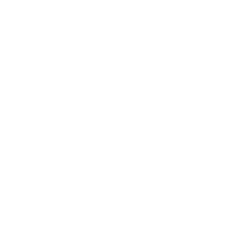 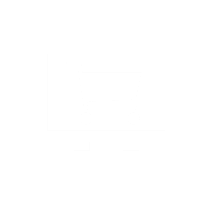 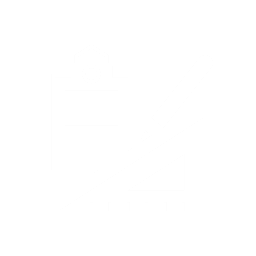 SALES
CAPITAL
PROJECTS
Control capex spend with a clear vision of planned capital needs.
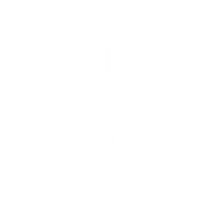 Manage costs and evaluate performance on your project portfolio
MARKETING
3
[Speaker Notes: ORACLE ENTERPRISE PLANNING CLOUD : 
Empowers operational planners with flexibility, scalability and the ownership to plan the way they want, while still offering the transparency and control required for corporate finance. 	

Leverage best practices out-of-the-box for Financial Statement, Workforce, Capex, and Project Financial Planning to get you up and running in no time. Use only the components that you prefer, focus implementation efforts on adding business-specific requirements and enhance and mature your planning processes over time.  Or, build your own processes from scratch using Oracle’s best-in-class Cloud Planning framework.  

Share data and process between plans where appropriate - thereby allowing synergy and collaboration between planners.]
Enterprise Planning & Budgeting Cloud
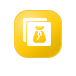 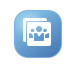 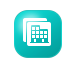 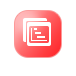 Financials
Workforce
Capital
Projects
Planning Modules Reinvented 
Significant Release
Beyond Finance 
Leveraging other Oracle product lines
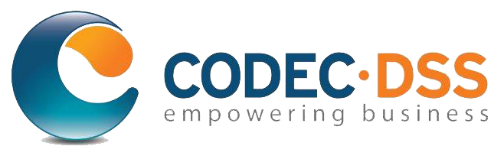 [Speaker Notes: Enterprise Planning & Budgeting (EPB) is a new product offering scheduled for February 2016.
It is a premium offering, in that it has all the capability of PBCS, but has four “Out-of-box” Planning modules:
Financials – Fully integrated financial statement planning (income statement, balance sheet, & cash flow)
Workforce – Operational Workforce Planning (Compensation Spend) & Strategic  Workforce Planning (aligning headcount/skills with strategic objectives)
Capital – Capital Expenditure planning & decision support
Project – Project Financial Planning (including templates for capital projects, indirect projects, & contract projects)

The value of the Planning & Budgeting Enterprise Cloud is: 
Best practice planning content that is available when you need it- start small; the solution allows you to only use the features and processes that you need, then mature your planning process over time… In other words, features can be “incrementally enabled”. For example start with basic expense planning in year one, then add revenue planning or workforce planning later…
Upgradable AND Configurable – get the best of both worlds. Oracle content can be combined with customer-specific content. Yet, it is all automatically upgraded by Oracle
Empower the business user – Easy-to-use administration wizards allows business users to maintain the system in the context of the business problem. So, you don’t need to be a ‘Hyperion PHD’ to maintain the system. This allows business users to take more control of their business processes

SPEAKER NOTE: The quote refers to the fact, that the solution can be deployed both centrally by Corporate FP&A as well as distributed into the operational users around the enterprise (e.g. LOBs, departmental users, etc). This allows Corporate FP&A to define standards for corporate plan submissions, yet empowers the operational users to plan at a level of detail appropriate for running their businesses. Therefore, “centralized curation” for corporate FP&A yet “end user flexibility” for the operational user…]